Единый Урок
посвященный 100-летию образования Дагестанской АССР
Подготовил и провел
учитель истории
МКОУ «Шилягинская СОШ»
Ильясов Ильяс Хидирович
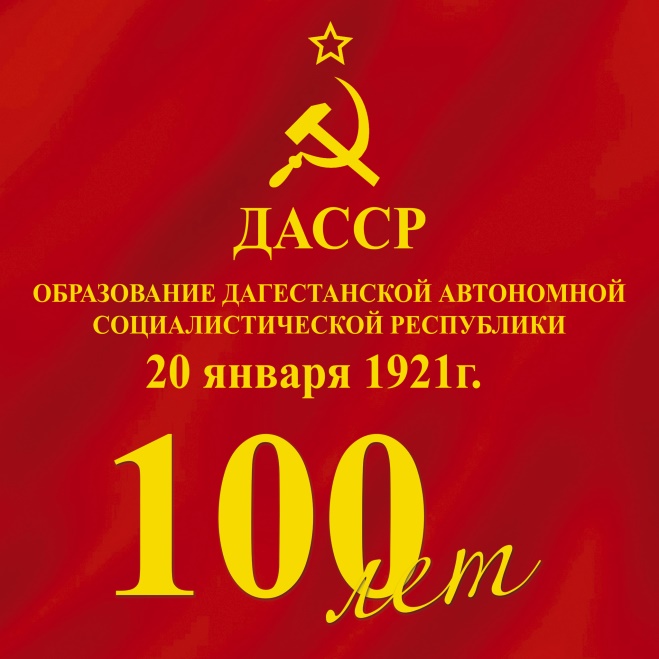 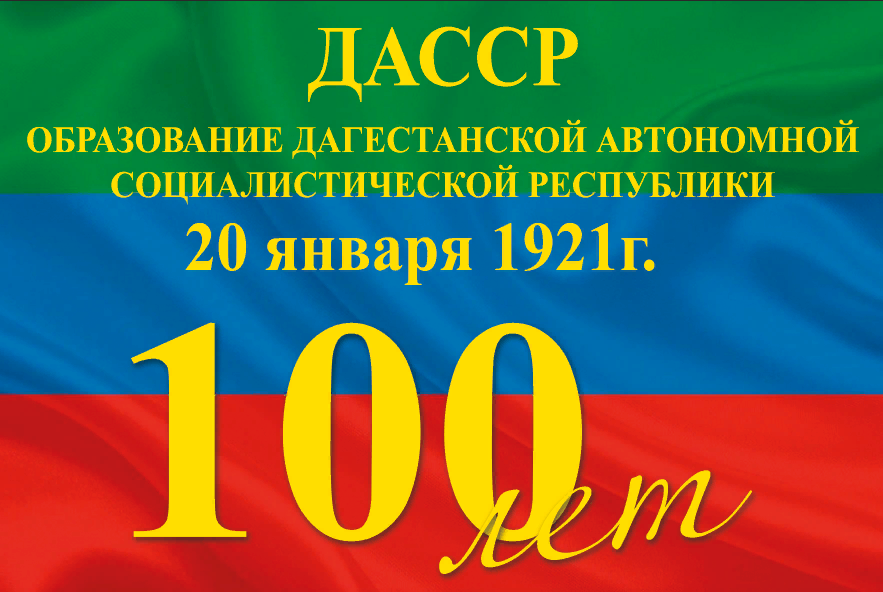 Эпиграф:
В ладони сердце можно уместить,
Но в сердце целый мир не уместишь.
Другие страны очень хороши,
Но Дагестан дороже для души. 
(Р. Гамзатов)
Именно в этом здании ровно 100 лет назад была провозглашена автономия Дагестана в составе России. Решение это принималось в бывшей столице республики Темир - Хан - Шуре, ныне город Буйнакск.
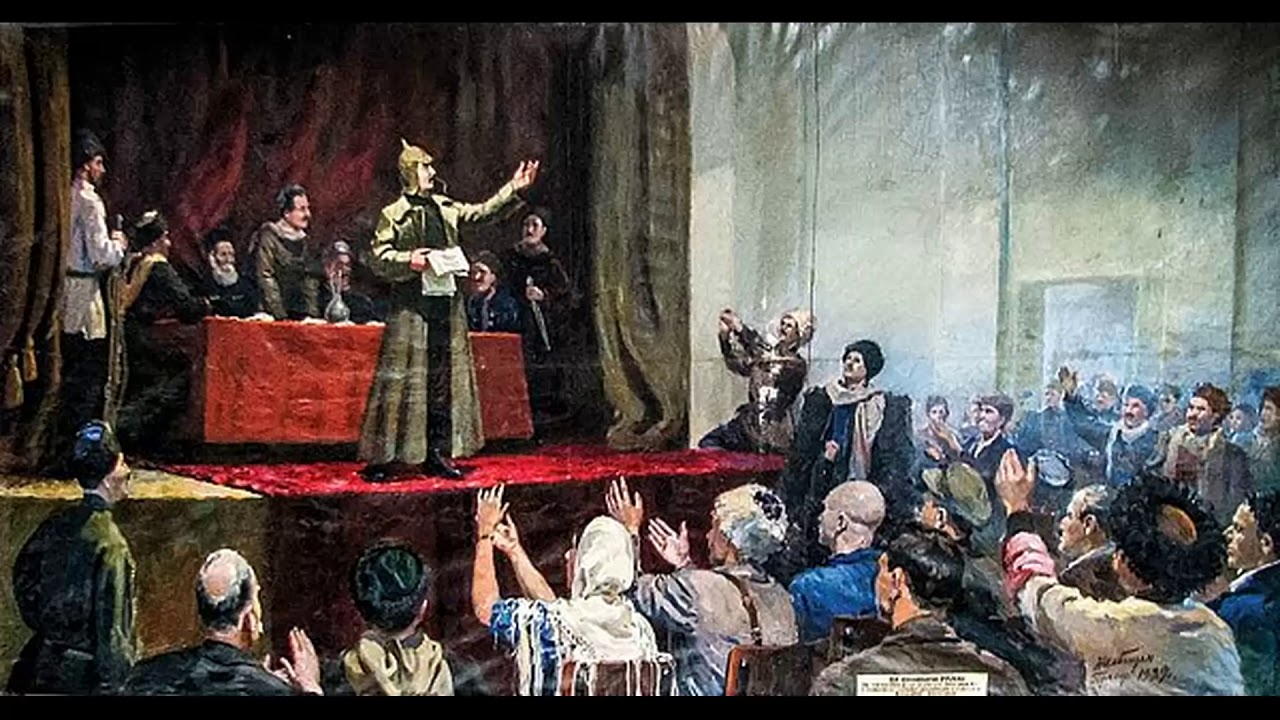 Чрезвычайный съезд народов Дагестана
13 ноября 1920 года
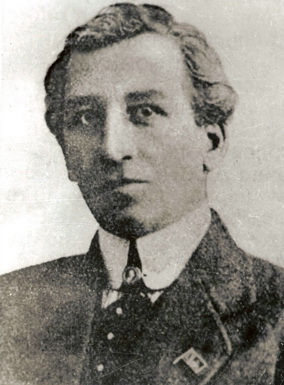 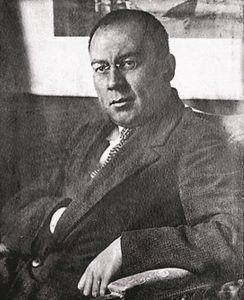 Председатель правительства 
Дагестанской АССР
Джалалетдин Коркмасов
Председатель ЦИК ДАССР
Нажмудин Самурский
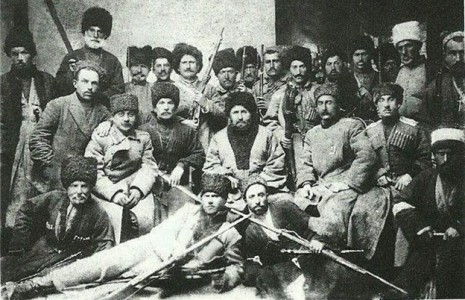 Первое советское правительств ДАССР
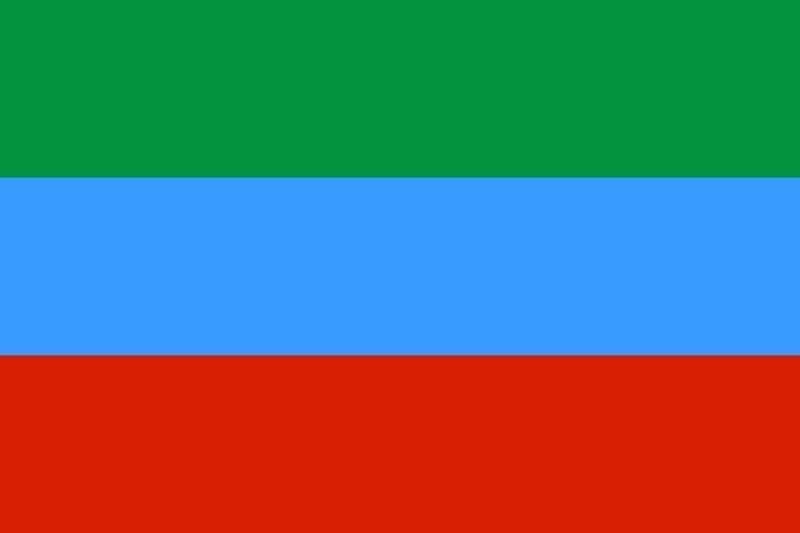 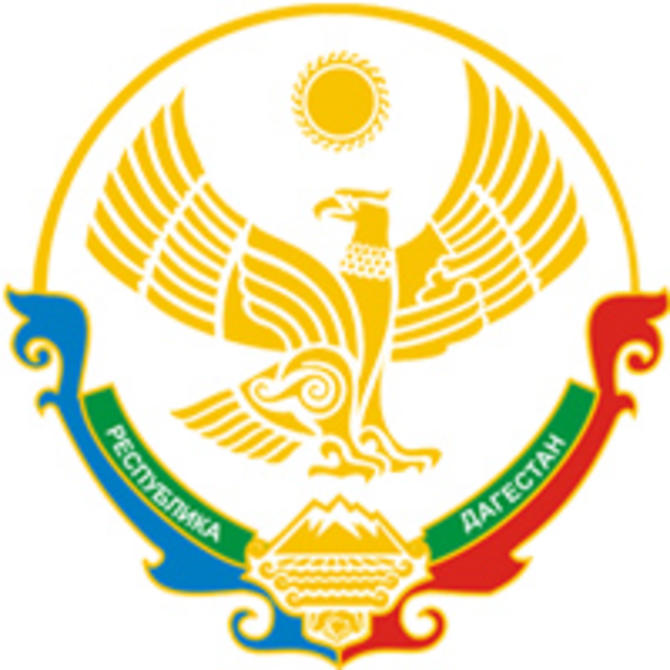 Гимн Дагестана

Горные реки к морю спешат.
Птицы к вершинам путь свой вершат
Ты мой очаг, ты моя колыбель,
Клятва моя — Дагестан.

Припев:
Тебе присягаю на верность свою,
Дышу я тобою, о тебе я пою.
Созвездье народов нашло здесь семью,
Мой малый народ, мой великий народ.

Подвиг народов, братство и честь,
Здесь это было, здесь это есть.
Край наших предков, святыня моя!
Вместе с Россией всегда!

Припев:
Тебе присягаю на верность свою,
Дышу я тобою, о тебе я пою.
Созвездье народов нашло здесь семью,
Мой малый народ, мой великий народ.
Дагестан
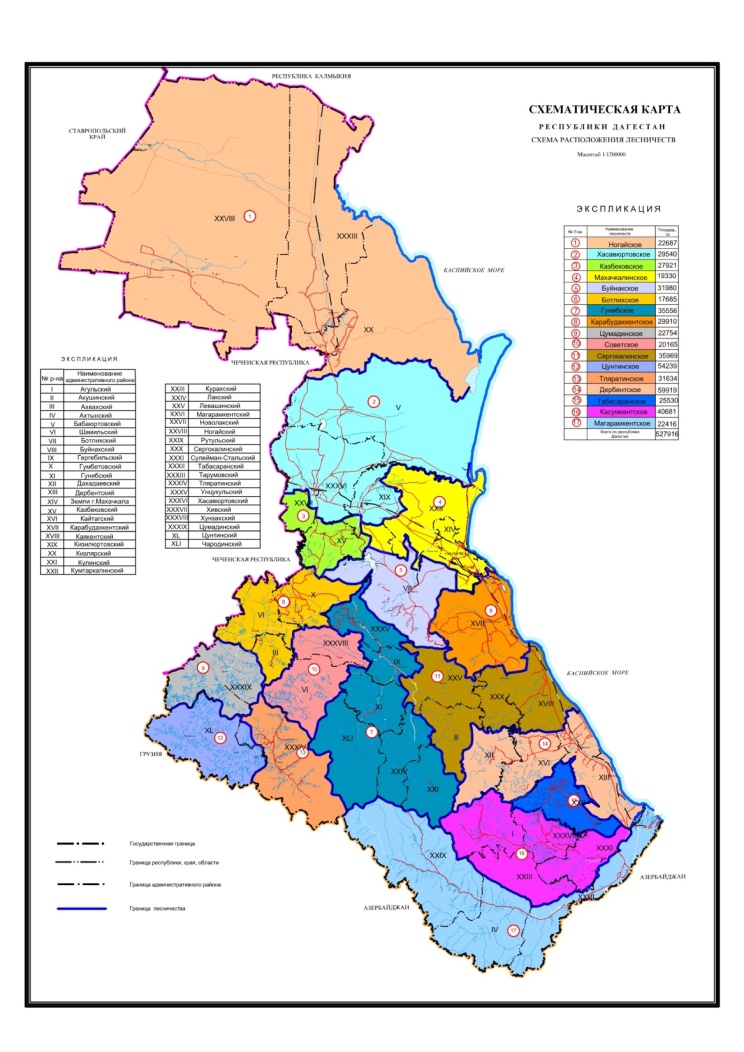 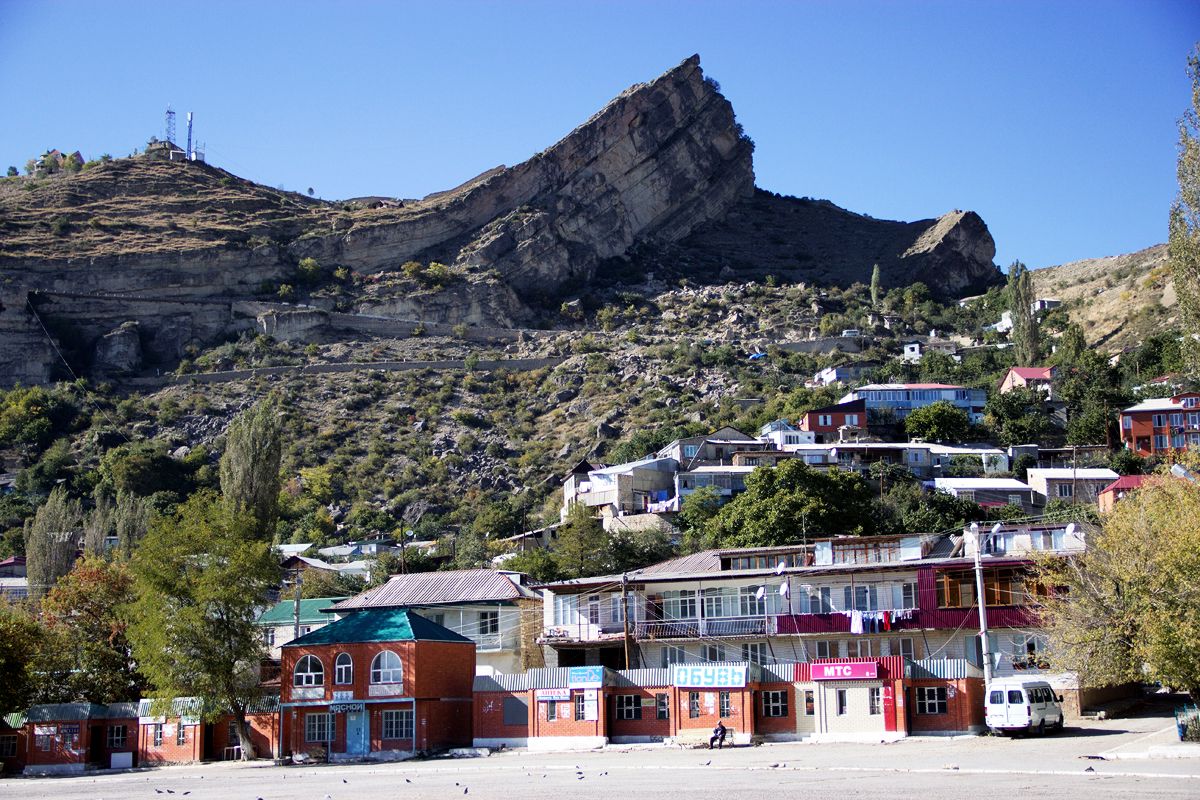 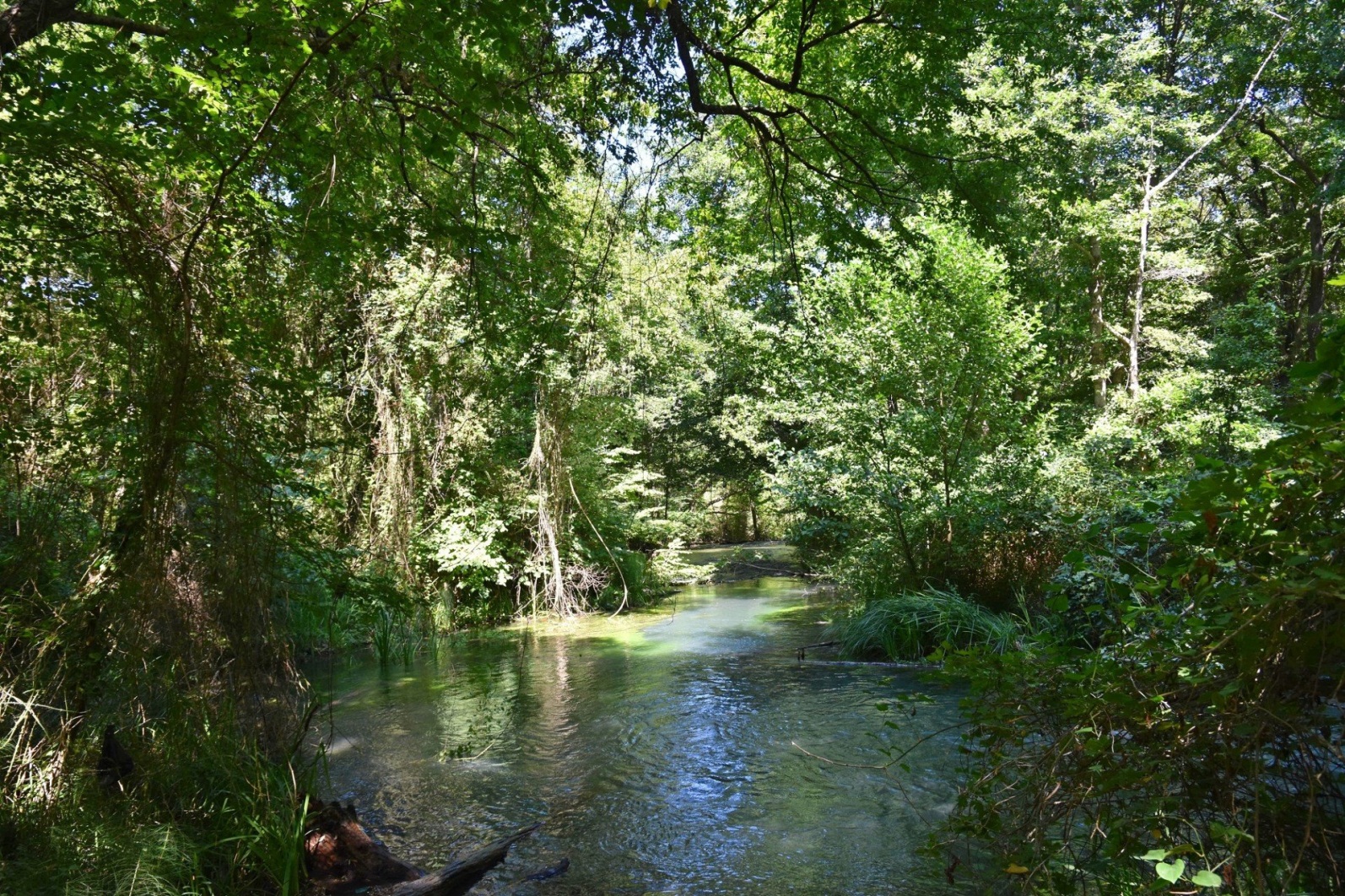 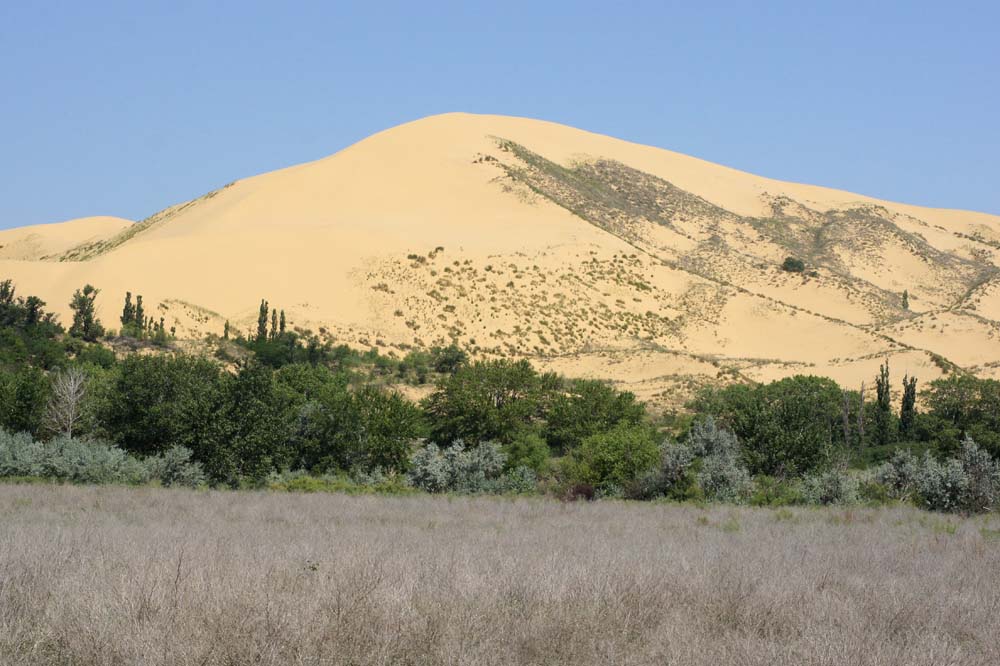 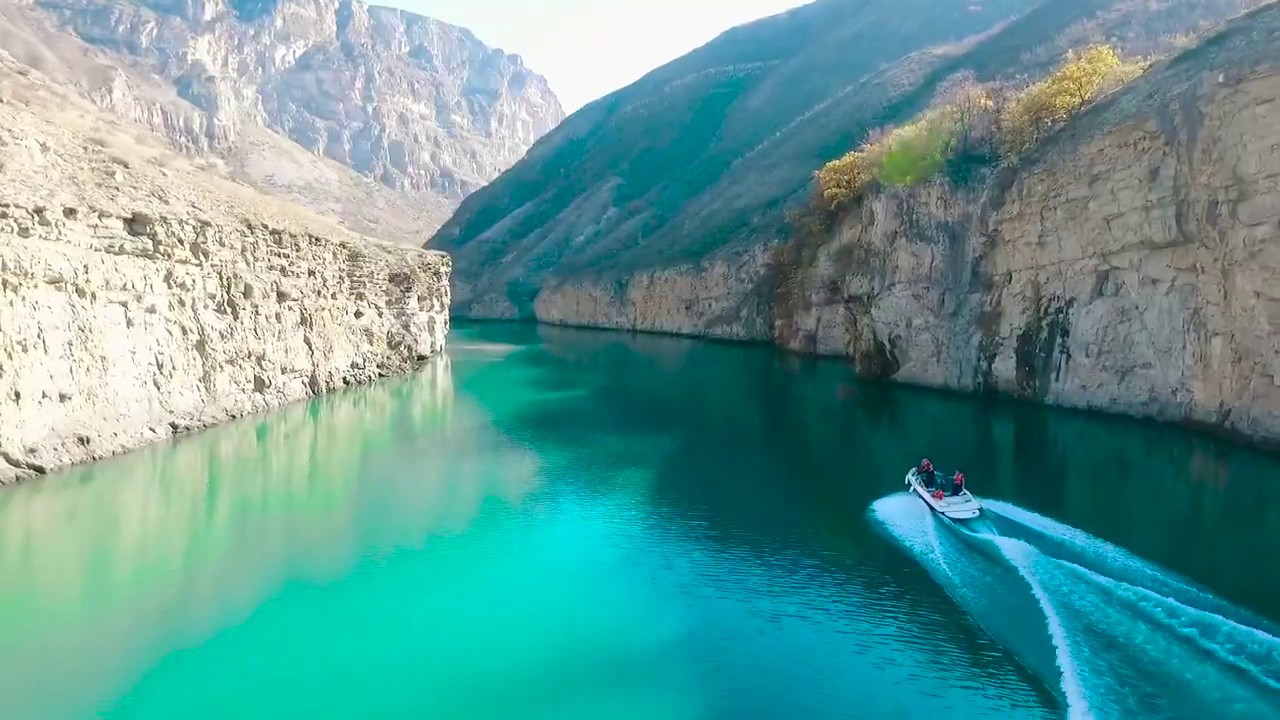 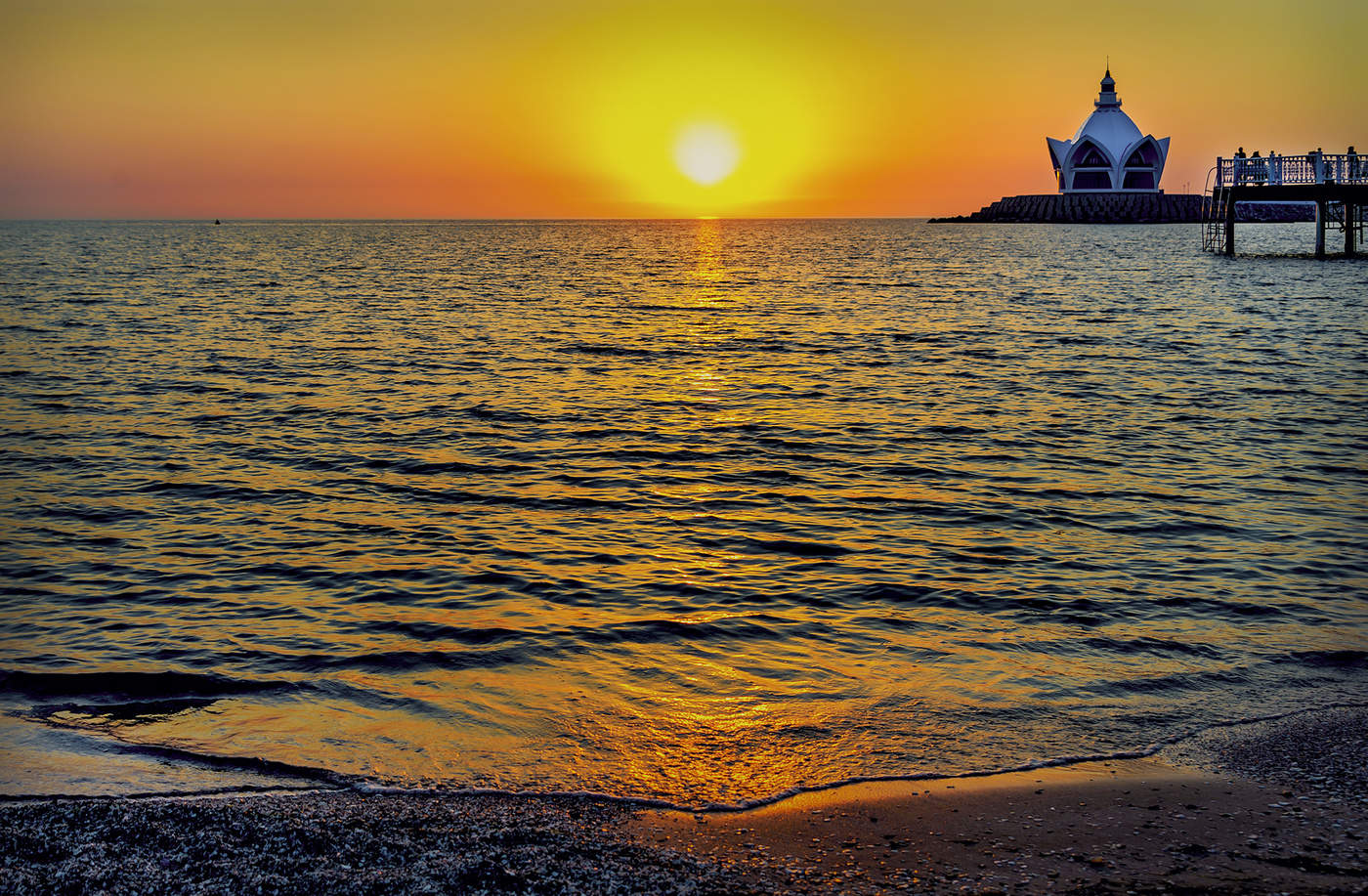 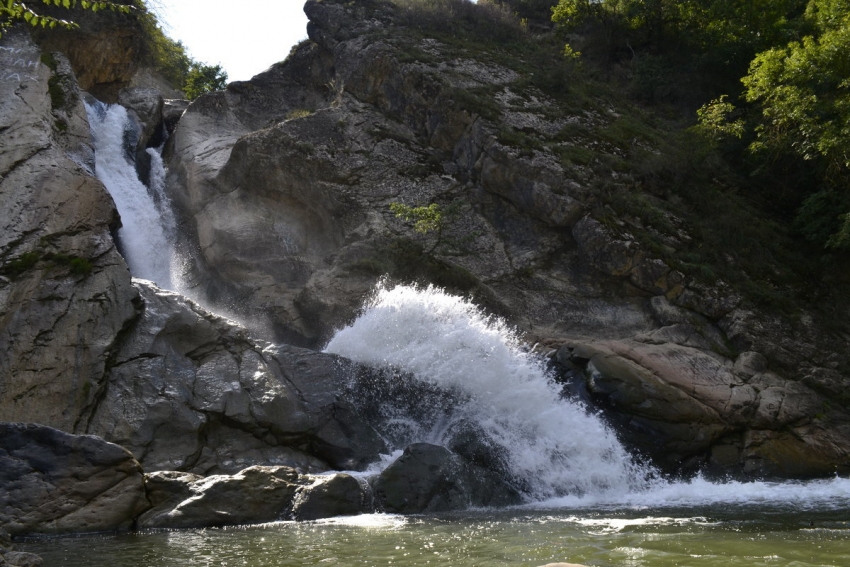 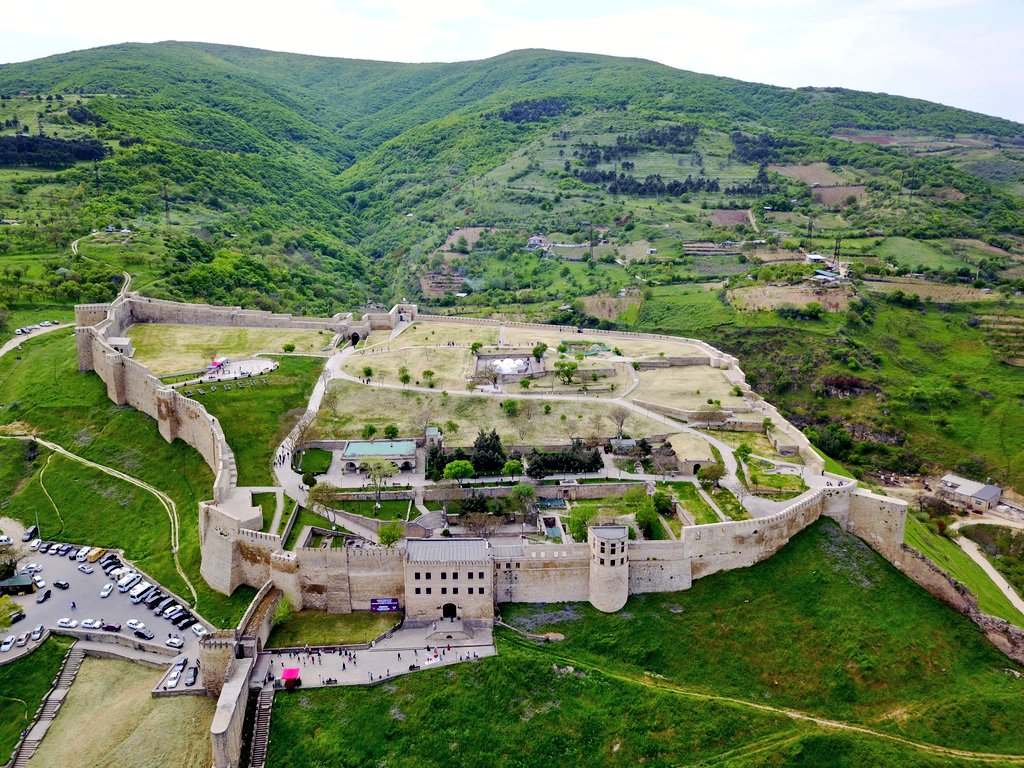 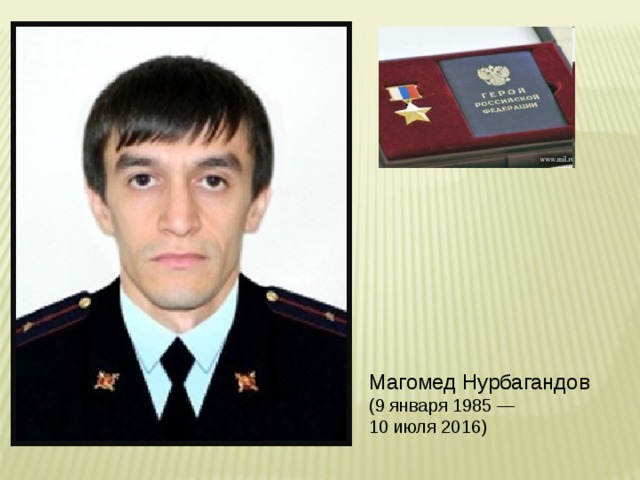 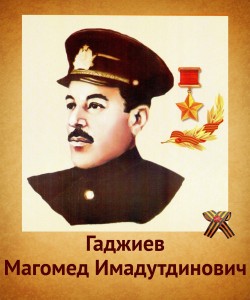 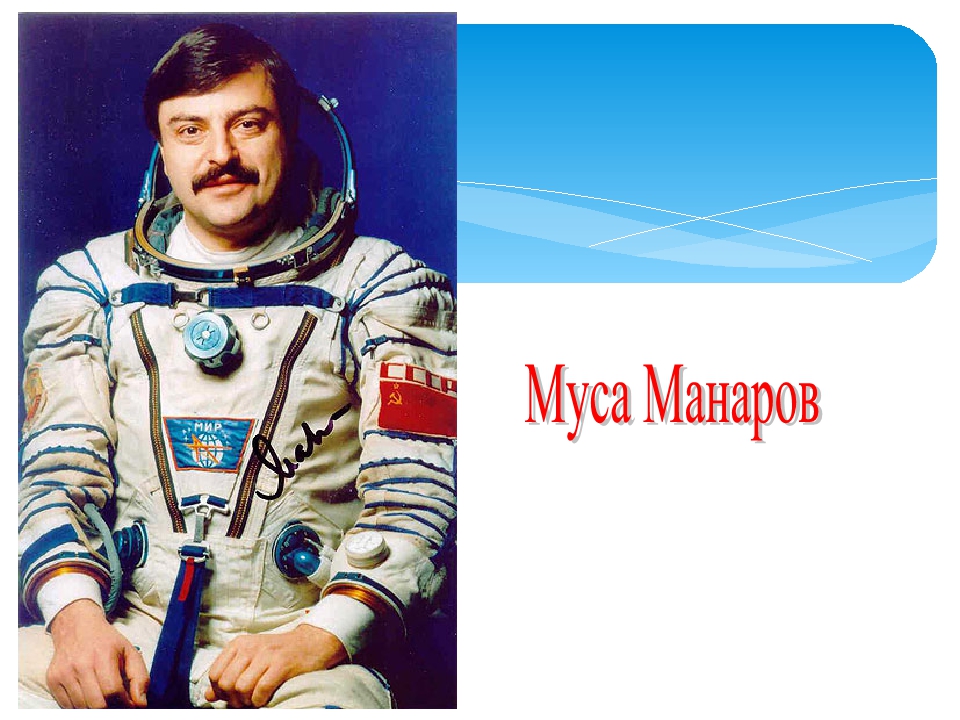 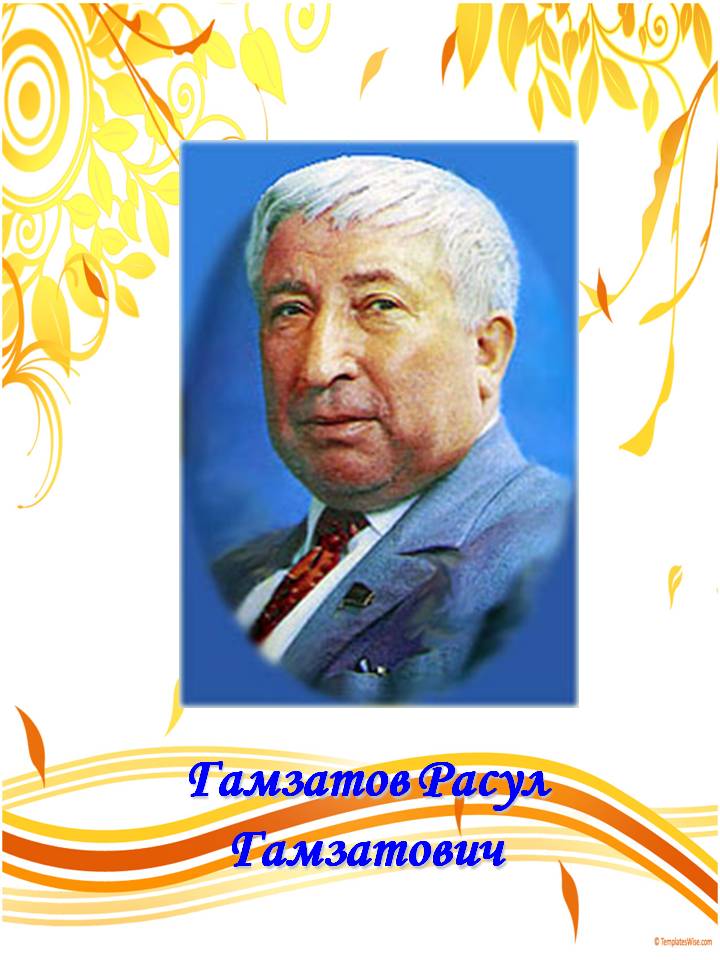 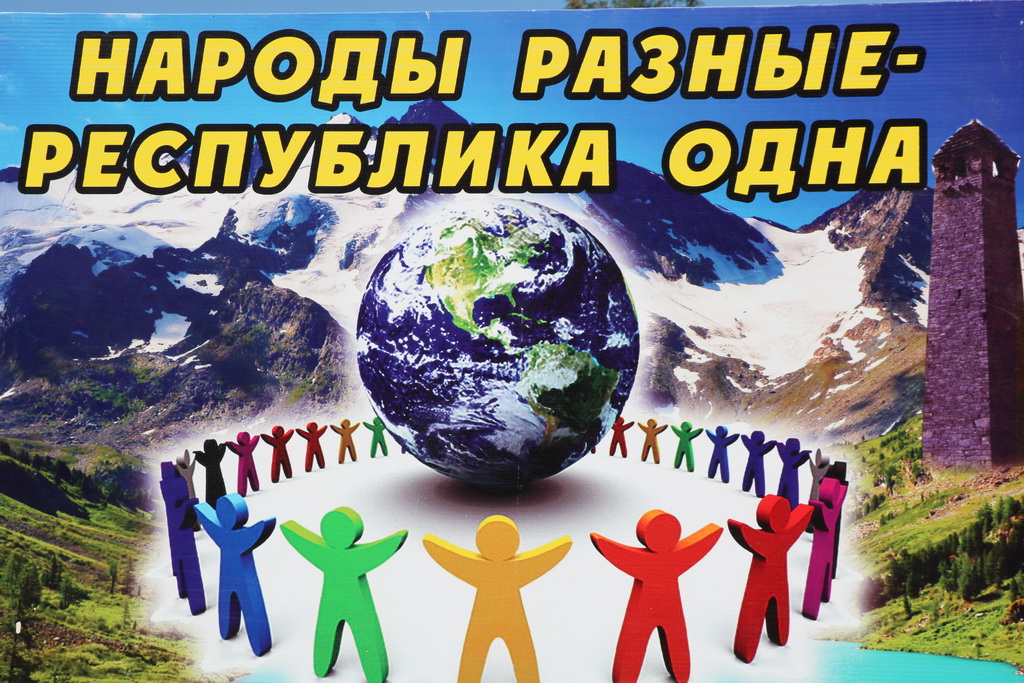 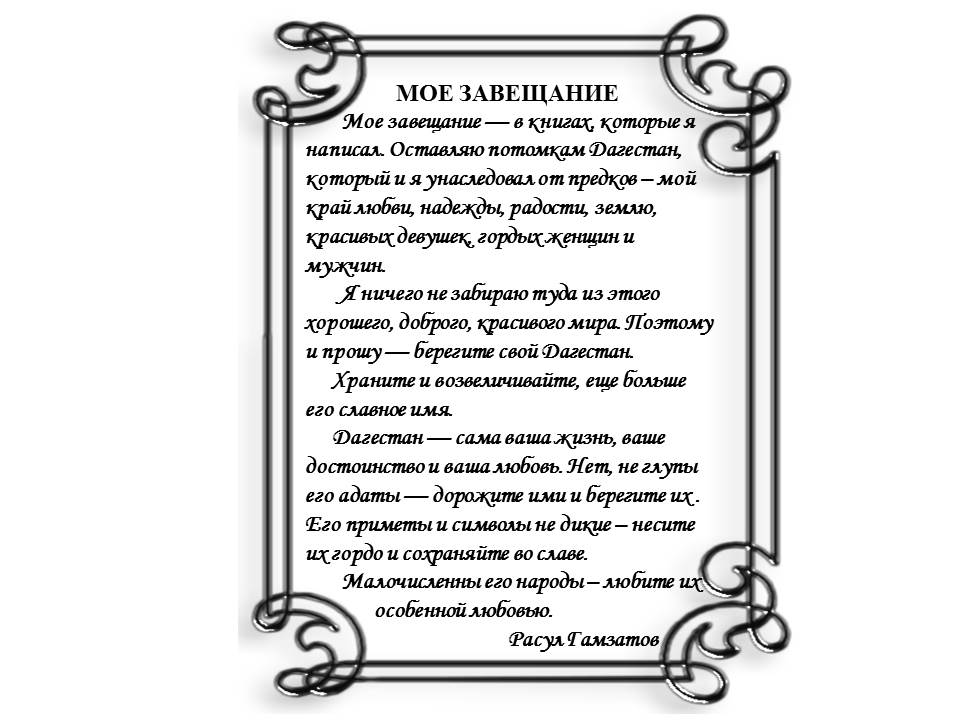 Спасибо 
за внимание
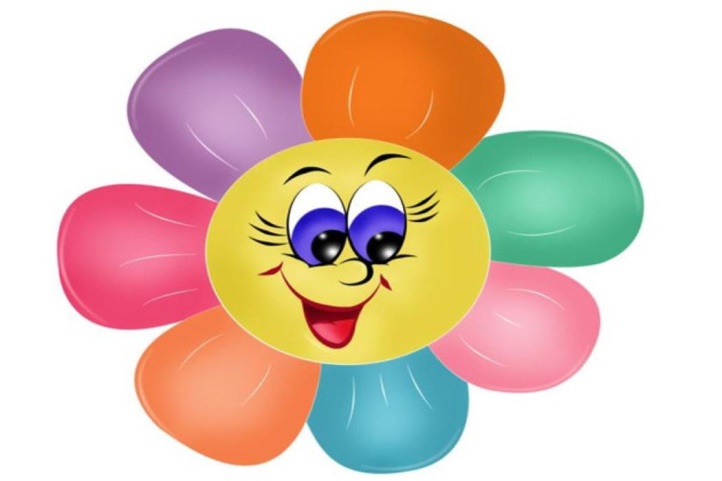